Análise de risco através do Value at Risk
Filipe Gomes de Lima
Tratamento estatístico de dados em física experimental - 2017
Instituto de Física da Universidade de São Paulo
Análise de risco através do Value at Risk
1. Introdução
1. Introdução
1. Introdução
2. Value at Risk
2. Value at Risk
2. Value at Risk
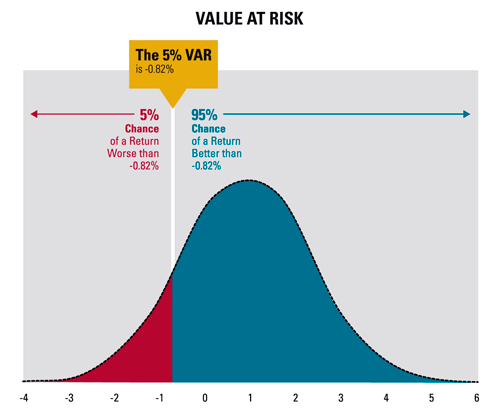 2. Value at Risk
Fonte: VaR: Why knowing Value-at-Risk helps Risk Managers sleep at night <http://www.r3analytics.com/blog/exposing_downsides_var/>. Acessado em 26 de novembro de 2017
2. Value at Risk
2. Value at Risk
2. Value at Risk
2. Value at Risk
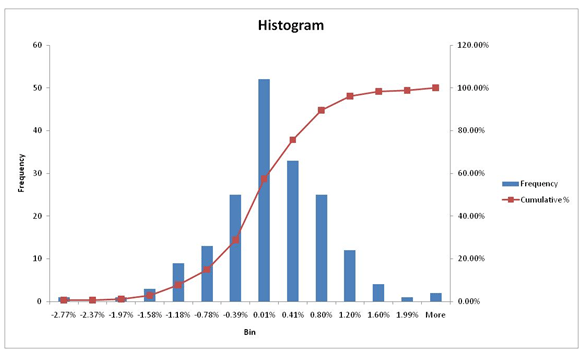 Fonte: Value at Risk – VaR Historical Simulation approach in Excel. <https://financetrainingcourse.com/education/2011/05/value-at-risk-histograms-and-risk-management-in-excel/> . Acessado em 26 de novembro de 2017.
2. Value at Risk
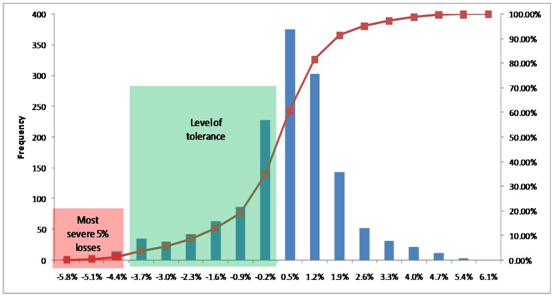 Fonte: Value at Risk – VaR Historical Simulation approach in Excel. <https://financetrainingcourse.com/education/2011/05/value-at-risk-histograms-and-risk-management-in-excel/> . Acessado em 26 de novembro de 2017.
3. Metodologia
3. MetodologiaDados históricos
3. MetodologiaPortfólio
3. MetodologiaPortfólio
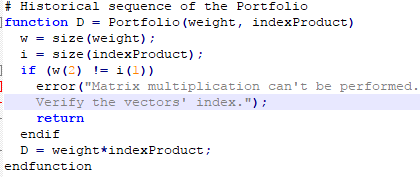 3. MetodologiaPortfólio
A função anterior constrói o portfólio a partir de dois dados de entrada: o valor de cada ação em relação ao tempo e o peso relativo da ação no portfólio.

A saída (vetor D) representa o valor histórico do portfólio no período analisado.
3. MetodologiaFunção para cálculo do VaR
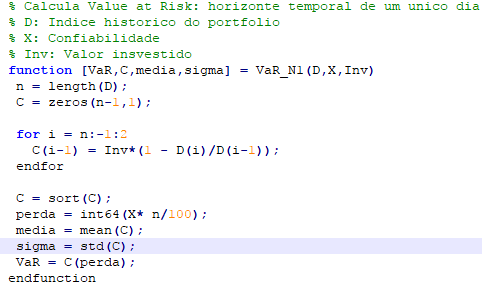 3. MetodologiaFunção para cálculo do VaR
A função calcula o Value at Risk do portfólio dado pelo D. 
Os ganhos diários são dados pelo vetor C. O histograma da distribuição de probabilidade dos ganhos é dado pelo vetor C. A media e o desvio padrão associados aos ganhos são também retornados.
3. MetodologiaPerdas reais
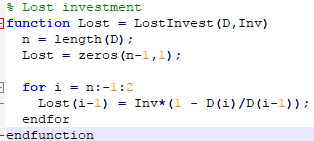 3. MetodologiaPerdas reais
Os ganhos e as perdas reais podem ser obtidas e comparadas os Values at Risk calculados.
Dado um portfólio, as perdas diárias são calculadas.
3. Metodologia
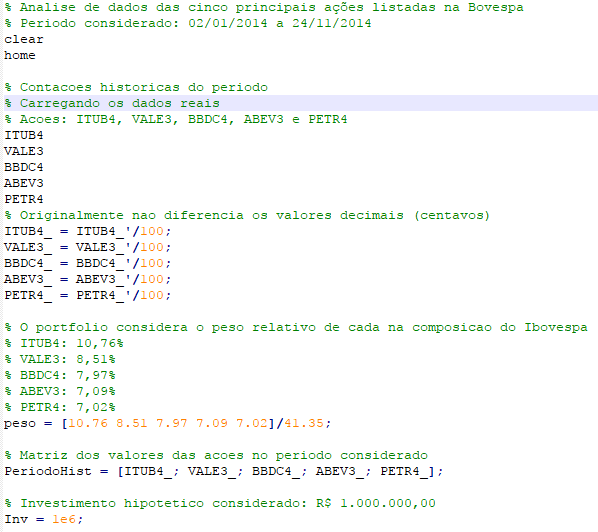 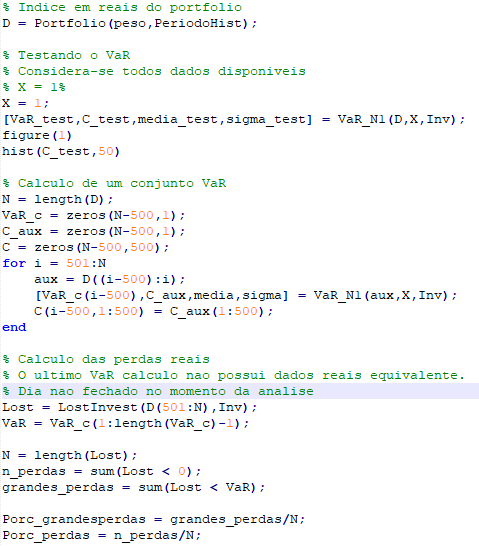 3. Metodologia
4.Resultados
4. ResultadosTodo o período
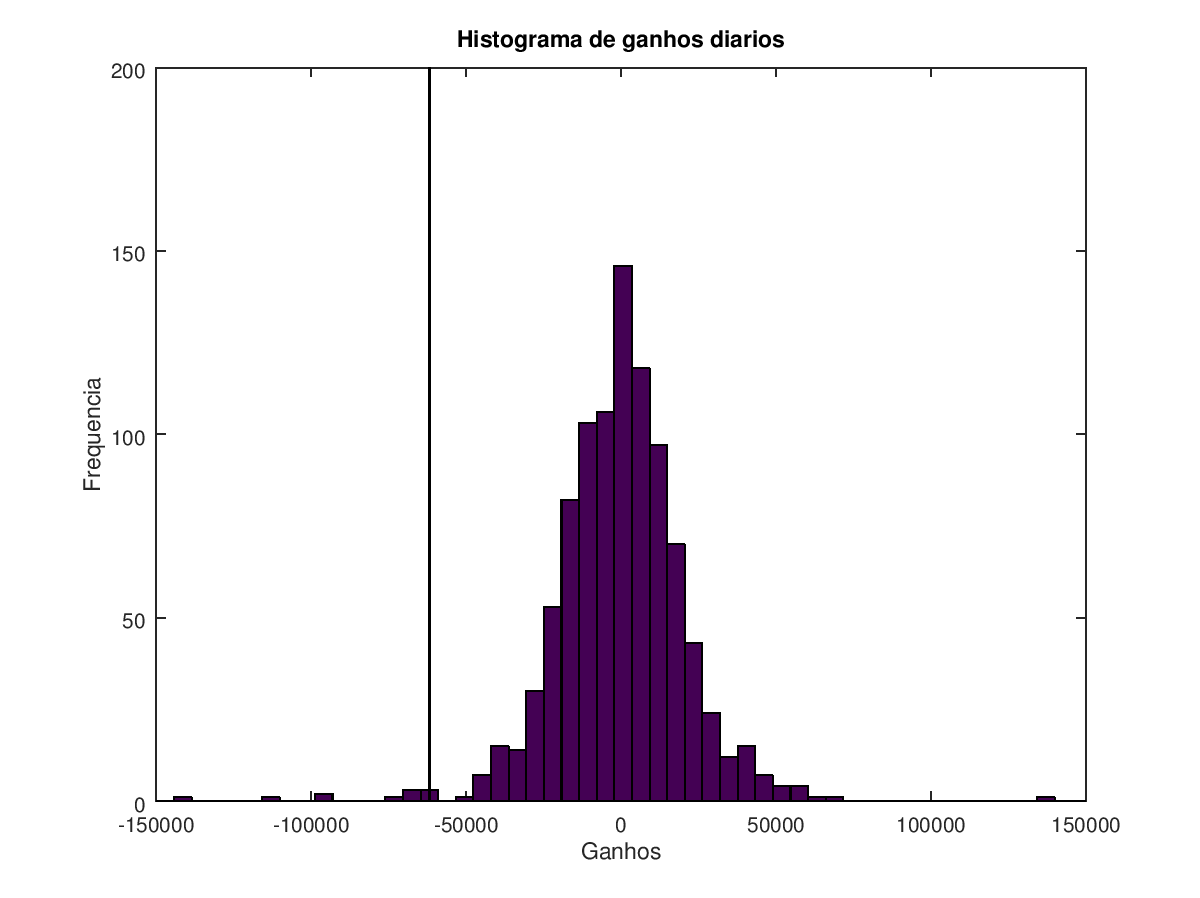 4. ResultadosTodo o período
4. ResultadosTodo o período
4. ResultadosPeríodo de 500 dias
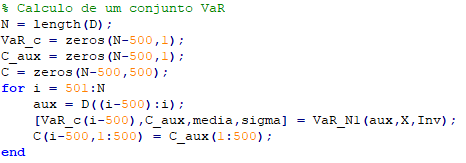 São realizadas 466 simulações com horizonte temporal de 500 dias
4. ResultadosPeríodo de 500 dias
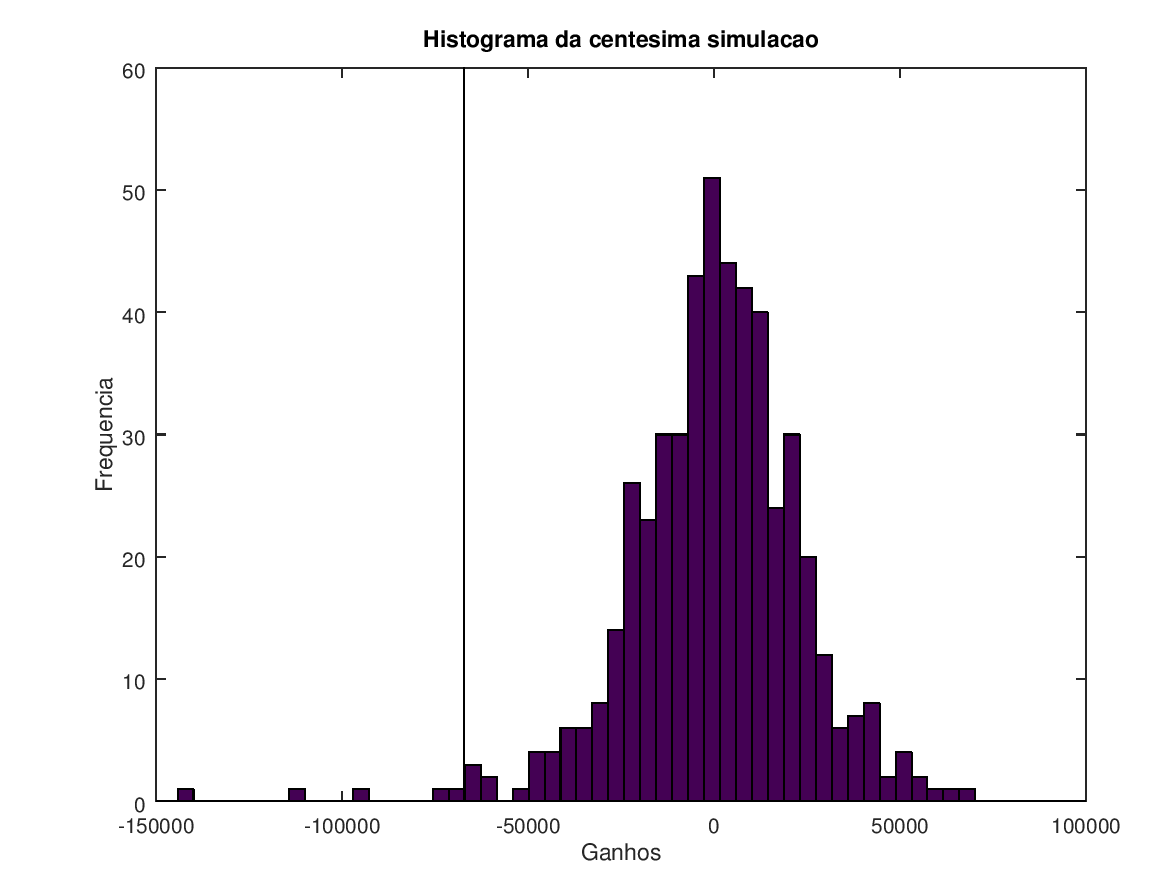 5.Discussão
5. Discussão
Comparativo entre as perdas reais observadas nos dias utilizados nas 465 simulações em relação aos respectivos VaRs. A última simulação não possui dados reais para o comparativo.

Dias com perdas: 247
Dias com grandes perdas: 4
0,86% dos dias tiveram perdas superiores ao seu VaR
Confiabilidade de 99%
6.Conclusão
6. Conclusão
REFERÊNCIAS
[1] Cotações históricas. Acessado em 24/09/2017. http://www.bmfbovespa.com.br/pt_br/servicos/market-data/historico/mercado-a-vista/cotacoes-historicas/ 
[2] VaR: Why knowing Value-at_risk. Acessado em 24/09/2017. http://www.r3analytics.com/blog/exposing_downsides_var/ 
[3] HULL, J.C. OPÇÕES, FUTUROS E OUTROS DERIVATIVOS. Nona edição. Porto Alegre: Bookman, 2016.